Fortnite (Epic Games)
LO: To understand how Epic Games targets audiences. 
To understand audience appeal.
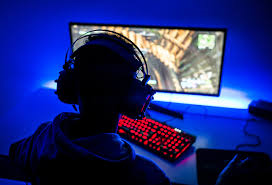 Gaming
Why do people choose to play computer games?
Consider what they get from it e.g. the gratifications, rewards, experiences etc. 
If you’re unsure, use the images below to help you with your ideas.
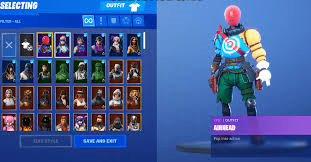 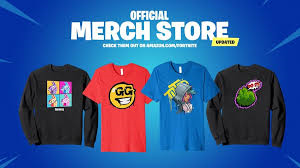 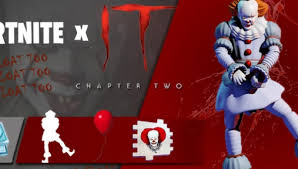 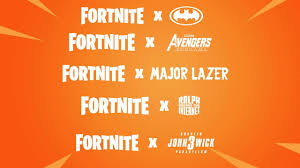 Gaming Context
The global videogame industry has been growing since the early days of Atari home entertainment in the 1980s. 
In recent years, the diversity of game genres and platforms which they can be played has meant an explosion in the gaming industry. 
Make a list of as many gaming platforms as you can e.g. PC, Sony Playstation. 
Now, highlight the any platform you can play Fornite on. 
Why is it appealing to audience to be able to choose the platform on which they want to play Fortnite?
Audience Appeal
Gaming has increasingly become a social activity. 
How can you socialise with others when gaming? Make a list in your book. 
Tick or circle any which apply to Fortnite. 
What technological changes have occurred for this to be made possible? 
In 1997, Ultima Online became the first on-line multiplayer game, and since then socialising in the game world has become an everyday activity for millions of people, usually geographically far apart. 
People develop friendships, alliances and even romantic relationships as their game characters. 
What might be the concerns with this? Who in particular might have this concerns?
Gaming Context
What types of games can you now play? Consider all types and platforms. Again, use the images if you are stuck for ideas. 
Now consider what this has meant for audiences. Think about reach, appeal, quality of gaming etc.
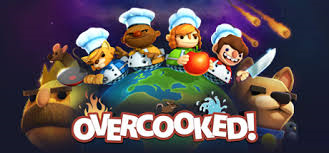 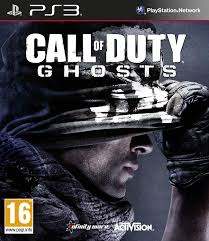 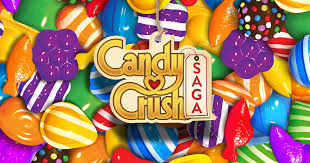 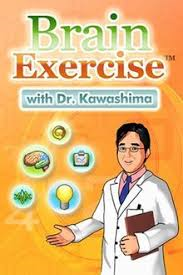 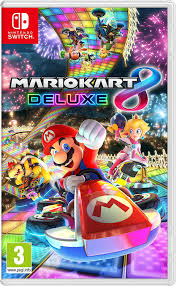 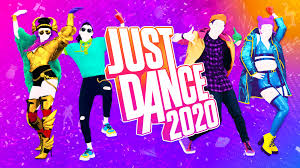 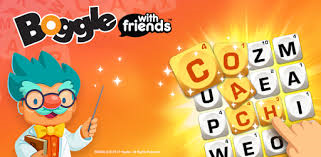 [Speaker Notes: Talk about the range of genres now available – platform games, puzzles, learning tools, first person shooters, quizzes etc. Talk about the variety of platforms – not just consoles but tablets and smartphones. 
High quality, complex, engaging games can be accessed everywhere meaning a growth in the gaming industry.]
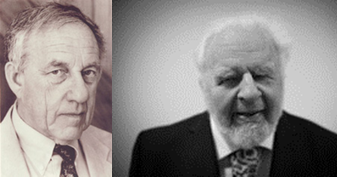 TheoryRevision!
What two theorists talk about Uses and Gratifications?
What are the four different categories of this theory?
Do you think there are any problems with this theory? For example, do people use the media for more than just these four areas? If so, what areas would you add if you were to revise the theory for 2021?
Audience Appeal
There are many ways in which Fortnite is appealing to a range of audiences. 
What audience appeals can you think of? Think of a range of audiences? 
Using the sources in the shared area, complete your table to explore some of these reasons. 
Make sure you are applying relevant theory as you go through. This will enhance your response.
Assessment - Audiences
(a) Which institution produced Fortnite?           		[1]
           (b) Identify one audience for Fortnite.			[1] 
           (c) Explain two ways in which Fortnite is aimed at the 	audience you have identified. 				[4]
           (d) Explain why audiences play Fortnite. Refer to the 
	Uses and Gratification Theory in your response. 		[12]
20 minutes
Assessment – AudiencesMark Scheme
(a) Which institution produced Fortnite?           		[1]
Epic Games
           (b) Identify one audience for Fortnite.			[1] 
Children
Males
People between the ages of 10-25
           (c) Explain two ways in which Fortnite is aimed at the 	audience you have identified. 				[4]
1 mark for a correct reason
2 marks for an explantion, example or more detail
Explain why audiences play Fortnite. Refer to the Uses and Gratification Theory in your response. 				[12]
Indicative Content
Personal Identification – May relate to the celebrities and gamers who play online. Use these role models to help construct their own identities. 
Are able to use emotes and skins to express their likes and dislikes and elements of their personality/identity. 
Social Interaction – Can play collaboratively until the final, can talk and communicate, online forums, chat rooms etc. 
Escapism – Play as an assigned character in a fictional world, role play in an unfamiliar environment to their every day life
Surveillance - ??

This list is not exhaustive and all relevant comments with rewarded positively.